Η θρησκευτικότητα των αρχαίων Ελλήνων
Τελετές
Δοξασίες
Μυθολογία
Θεολογία
Ιεροί τόποι
Γιατί μιλάμε για θρησκευτικότητα και όχι για Θρησκεία.
Θρησκεία: οργανωμένο σύστημα θρησκευτικών δοξασιών, με ιερά κείμενα, προφήτες, ιερατείο, τελετές.
Θρησκευτικότητα: η πίστη στο ανώτερο – υπέρτατο Ον ( ή όντα) και η λατρευτική προσπάθεια συσχέτισης. Απουσία κεντρικής διοίκησης.
Αρχές της ελληνικής θρησκευτικότητας
Στον ελλαδικό χώρο: Δείγματα από την νεολιθική εποχή
Ταφές με κτερίσματα – πίστη στη μεταθανάτια ζωή.
Αντικείμενα ή χώροι με πιθανή λατρευτική χρήση.
Κυκλαδικός Πολιτισμός
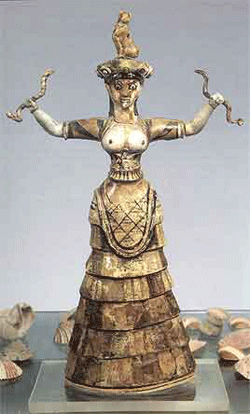 Μινωική Κρήτη
Η λατρεία της Μητέρας Θεάς, αλλά και άλλες γυναικείες μορφές.
Μυκηναϊκός Κόσμος
Η θρησκευτική λατρεία που τελούνταν στα ανακτορικά κέντρα.
     

    Εκτός των ανακτόρων υπάρχουν και αγροτικά ή ορεινά ιερά, αυστηρά τοπικής εμβέλειας.
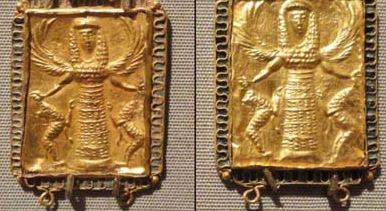 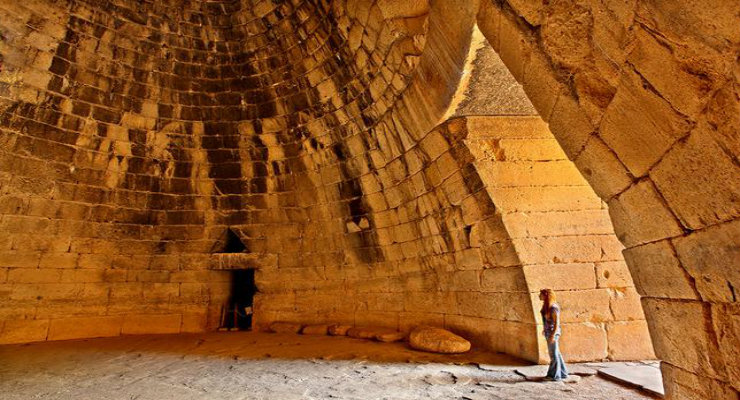 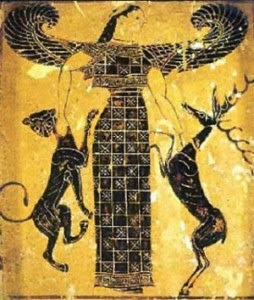 Μετά τους σκοτεινούς αιώνες διαμορφώνεται η νέα θρησκευτικότητα
Οι μύθοι και οι δοξασίες των Μυκηναίων
Οι αγροτικές κυρίως λατρείες
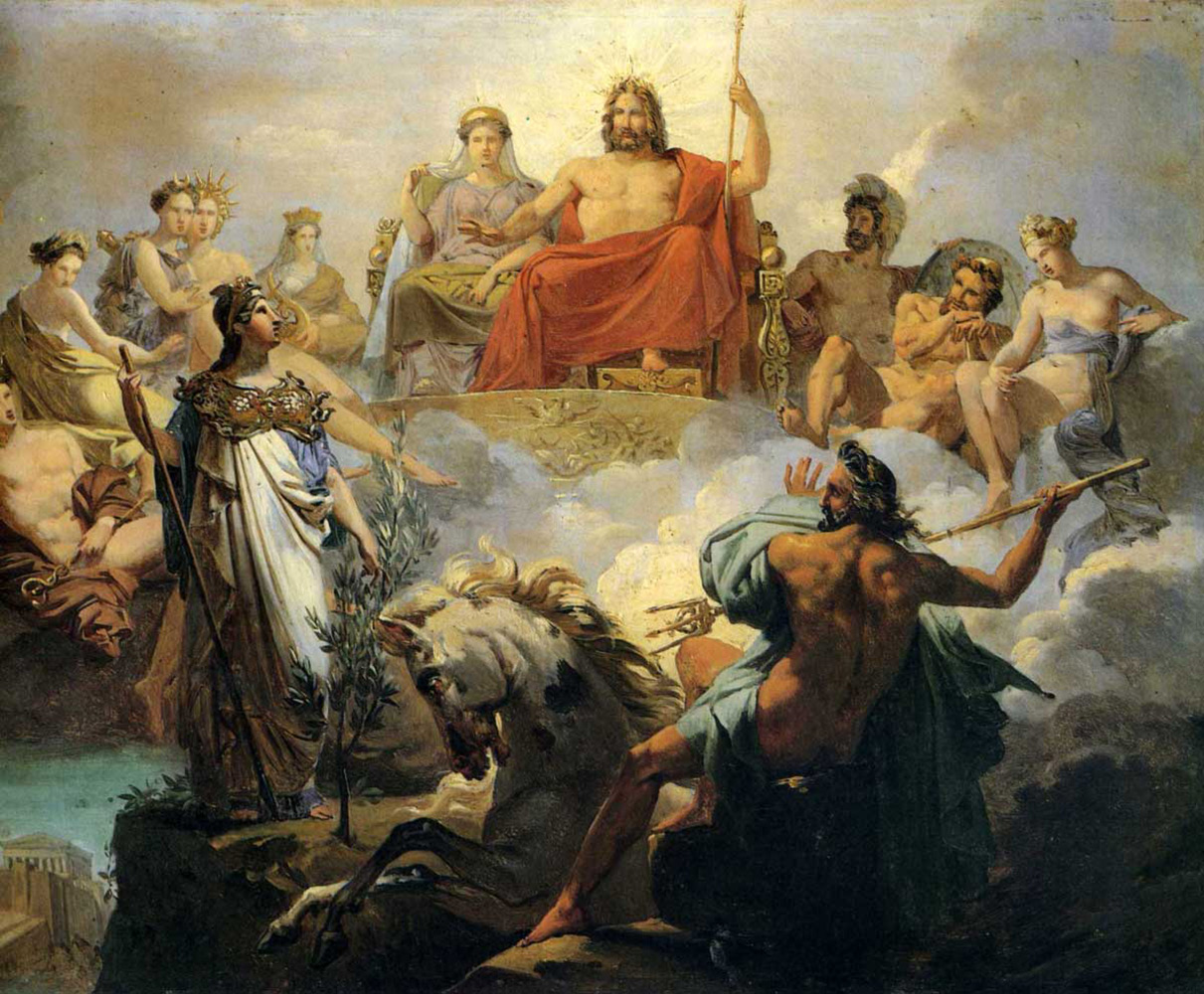 Οι ποιητές και η καθιέρωση των θεών
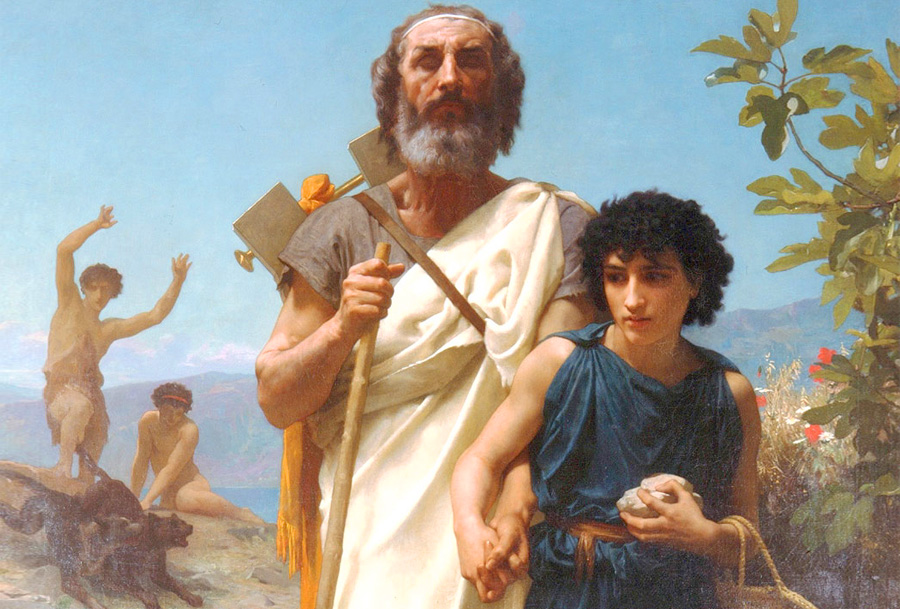 Με τα έργα του Ομήρου διαμορφώνεται το Δωδεκάθεο όπως το γνωρίζουμε σήμερα.
Με τα έργα του Ησιόδου επίσης διαμορφώνεται η μυθολογία και οι σχέσεις που συνδέουν τους θεούς
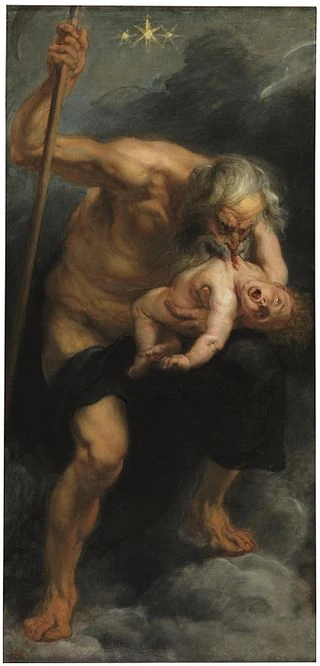 Ο Ησίοδος, στο έργο του  “Θεογονία” ξεκινά απ’ την αρχή του Κόσμου, βάζει σε σειρά τις μυθολογίες των Θεών, των Τιτάνων και όλων των θεϊκών όντων.
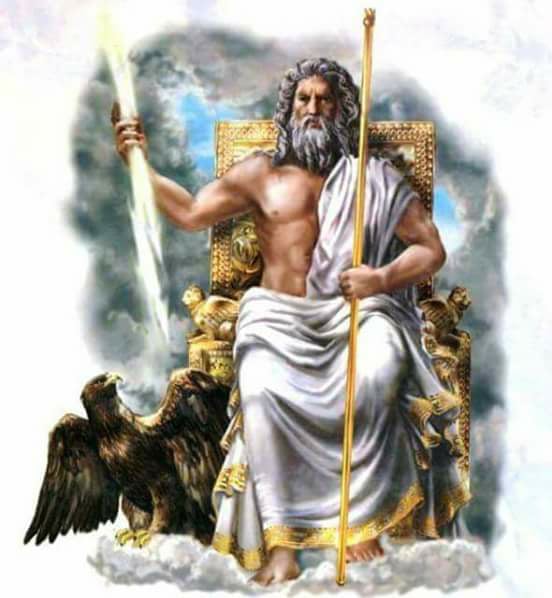 Στον κάθε θεό αποδίδονται διάφορες ιδιότητες και πεδία δράσης.
Δίας: Πατέρας θεών και ανθρώπων, Ουρανός, Δίκαιο.
Κρατά τον κεραυνό.
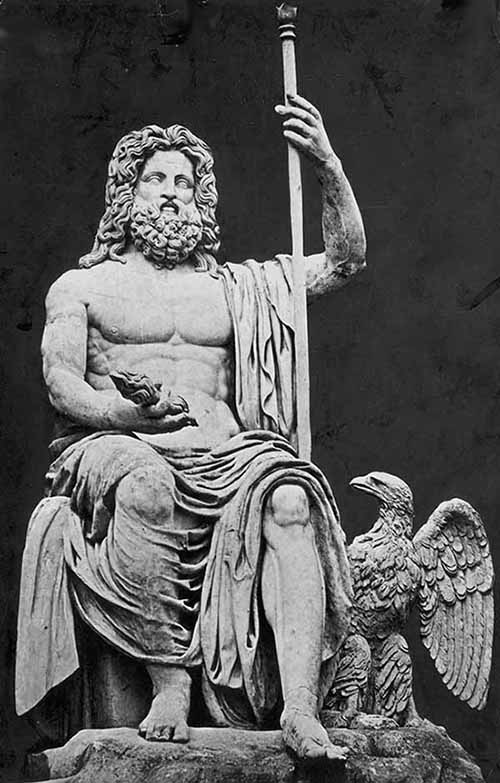 Jupiter(Ζευς Πατήρ)
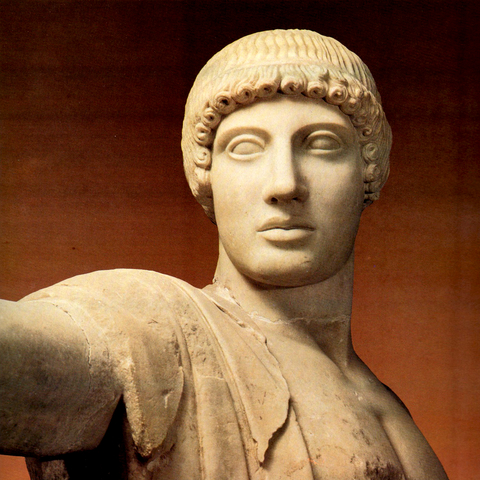 Απόλλων: Ήλιος, Μουσική και Ποίηση 
     - 9 Μούσες.
Κρατά την λύρα.
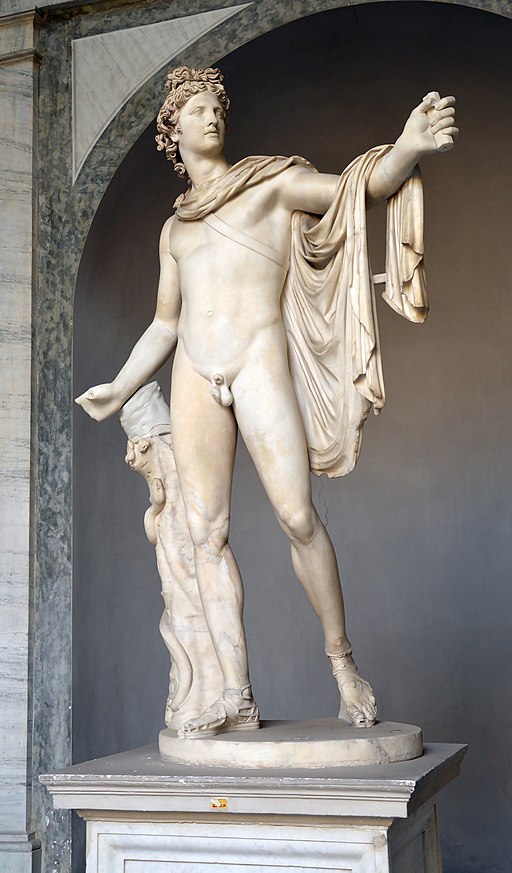 Apollo(Phoebus)
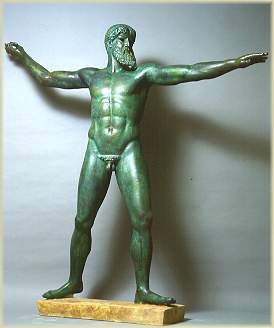 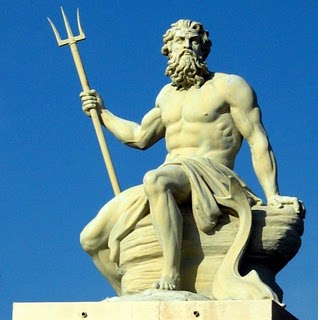 Ποσειδών: θάλασσα 
Κρατά την τρίαινα.
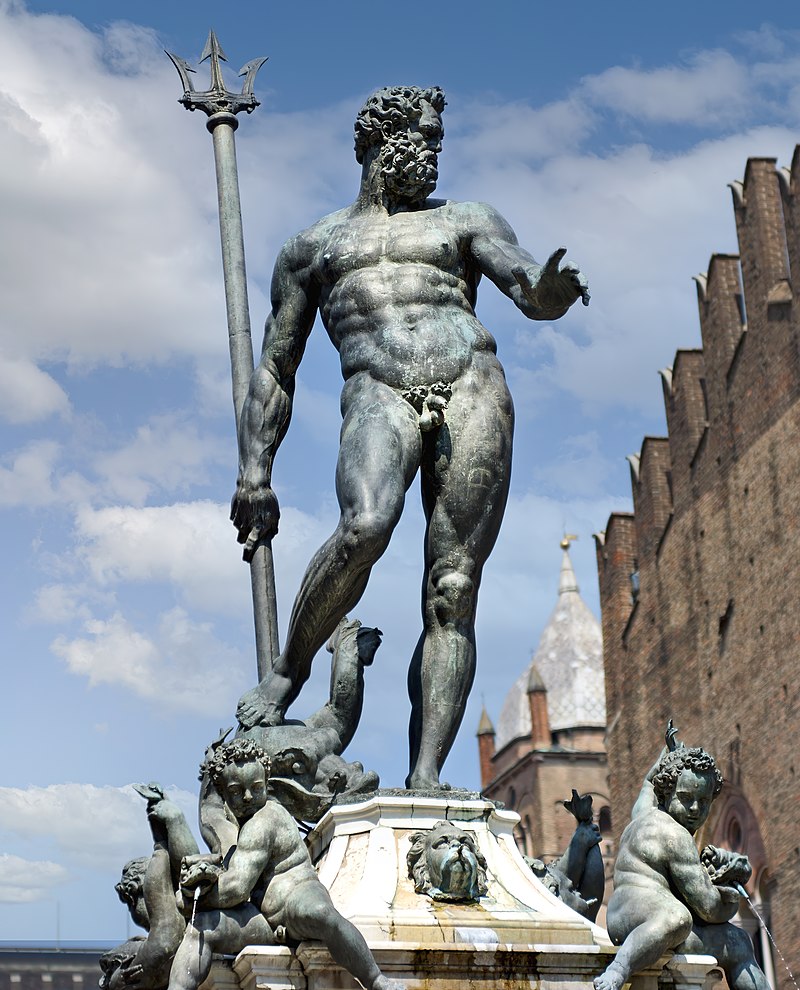 Neptunus
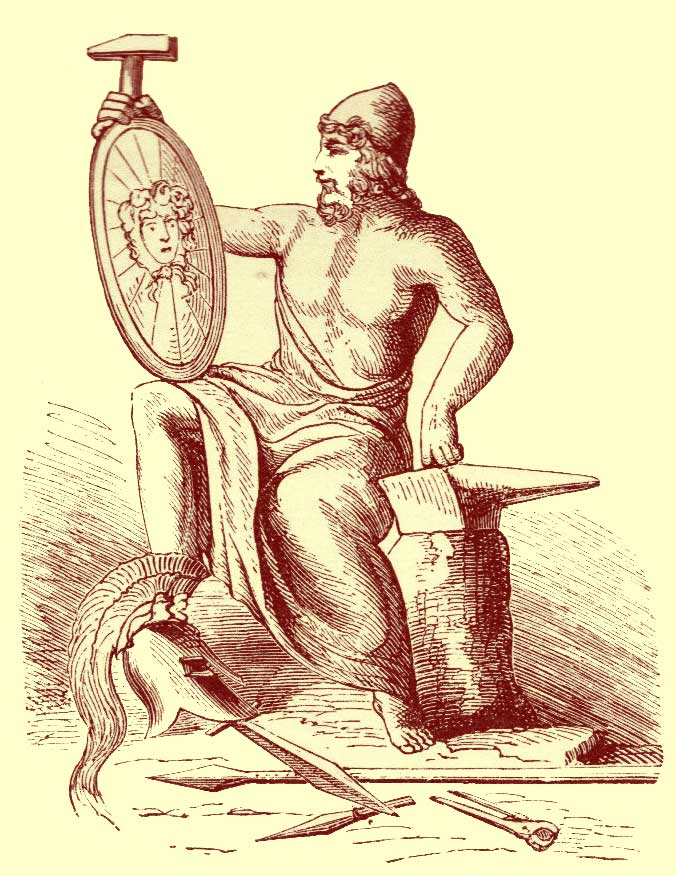 Ήφαιστος: φωτιά
Κουτσός, κρατά σφυρί – σιδηρουργός.
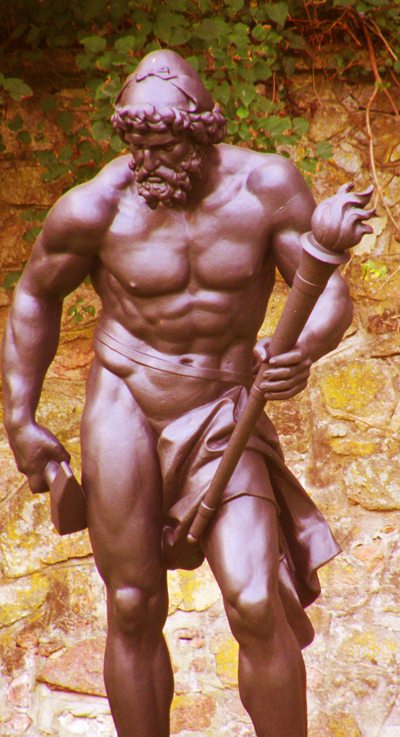 Vulcanus
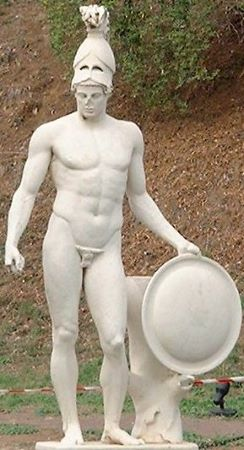 Άρης: πόλεμος
Εικονίζεται με πολεμική εξάρτηση.
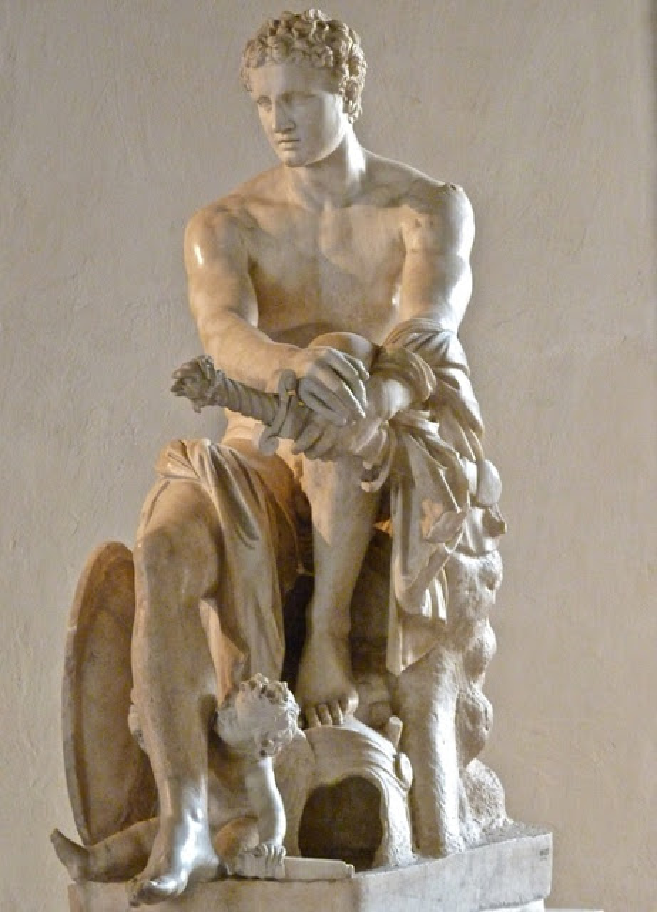 Mars
Ερμής: αγγελιαφόρος, εμπόριο και τέχνες.
Φτερωτά ενδύματα 
(σανδάλια ή 
καπέλο)
 Κυρήκειο.
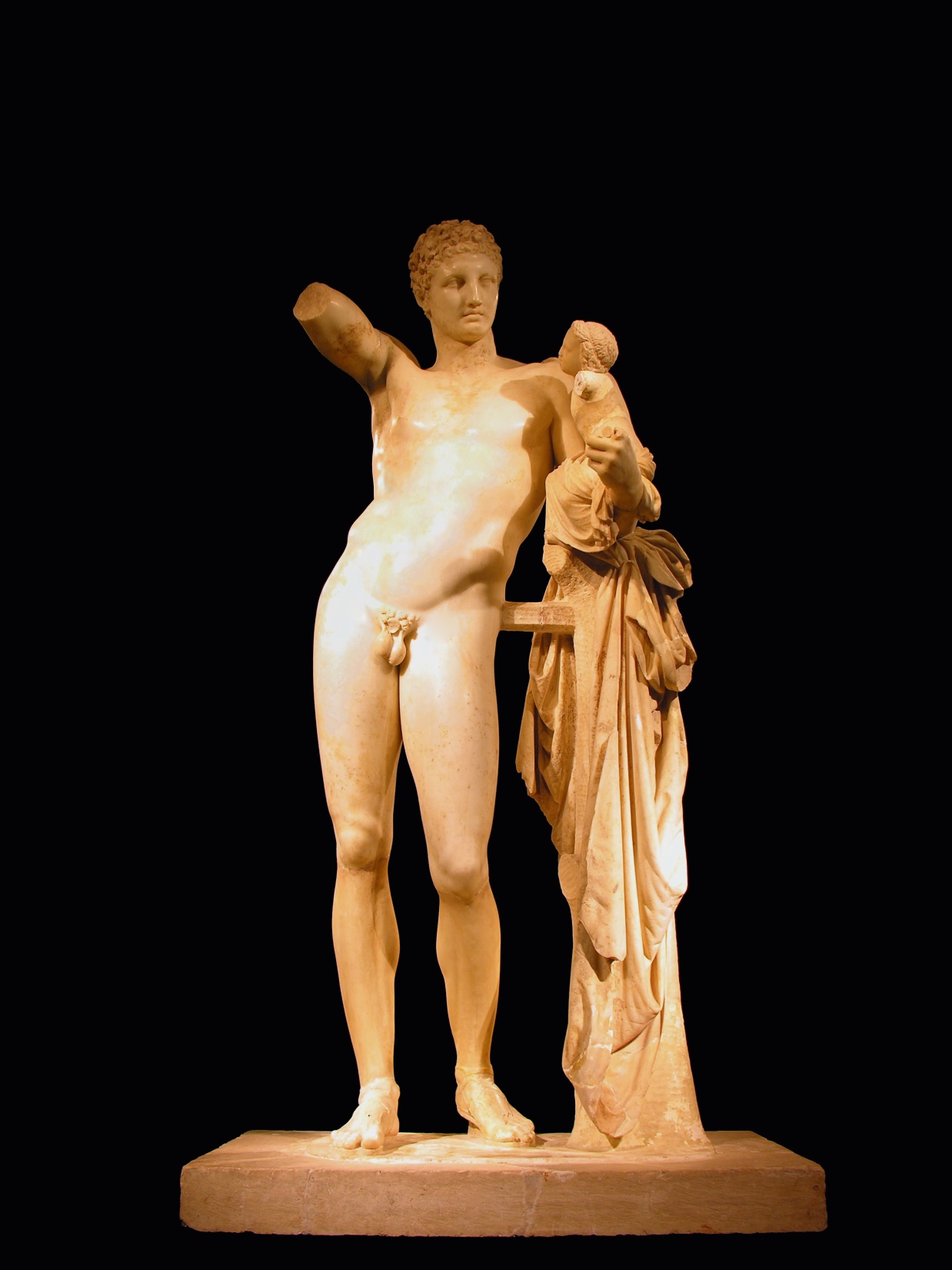 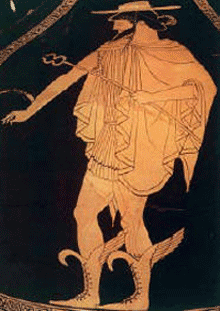 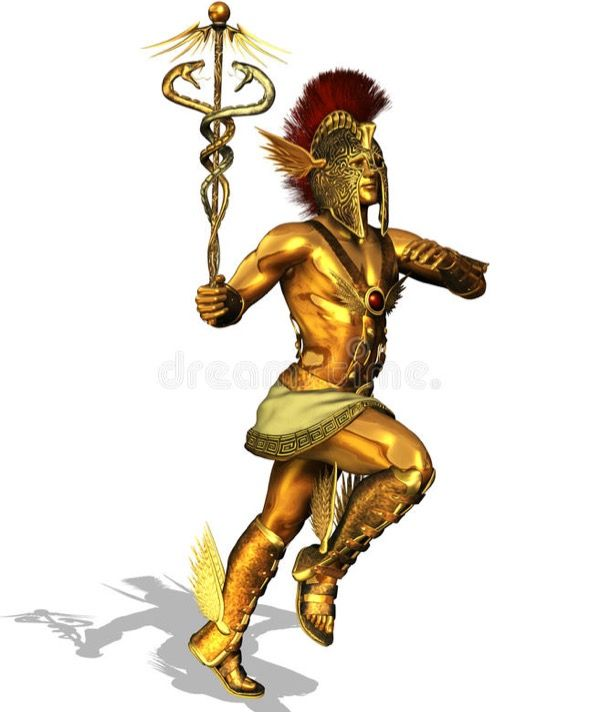 Mercurius
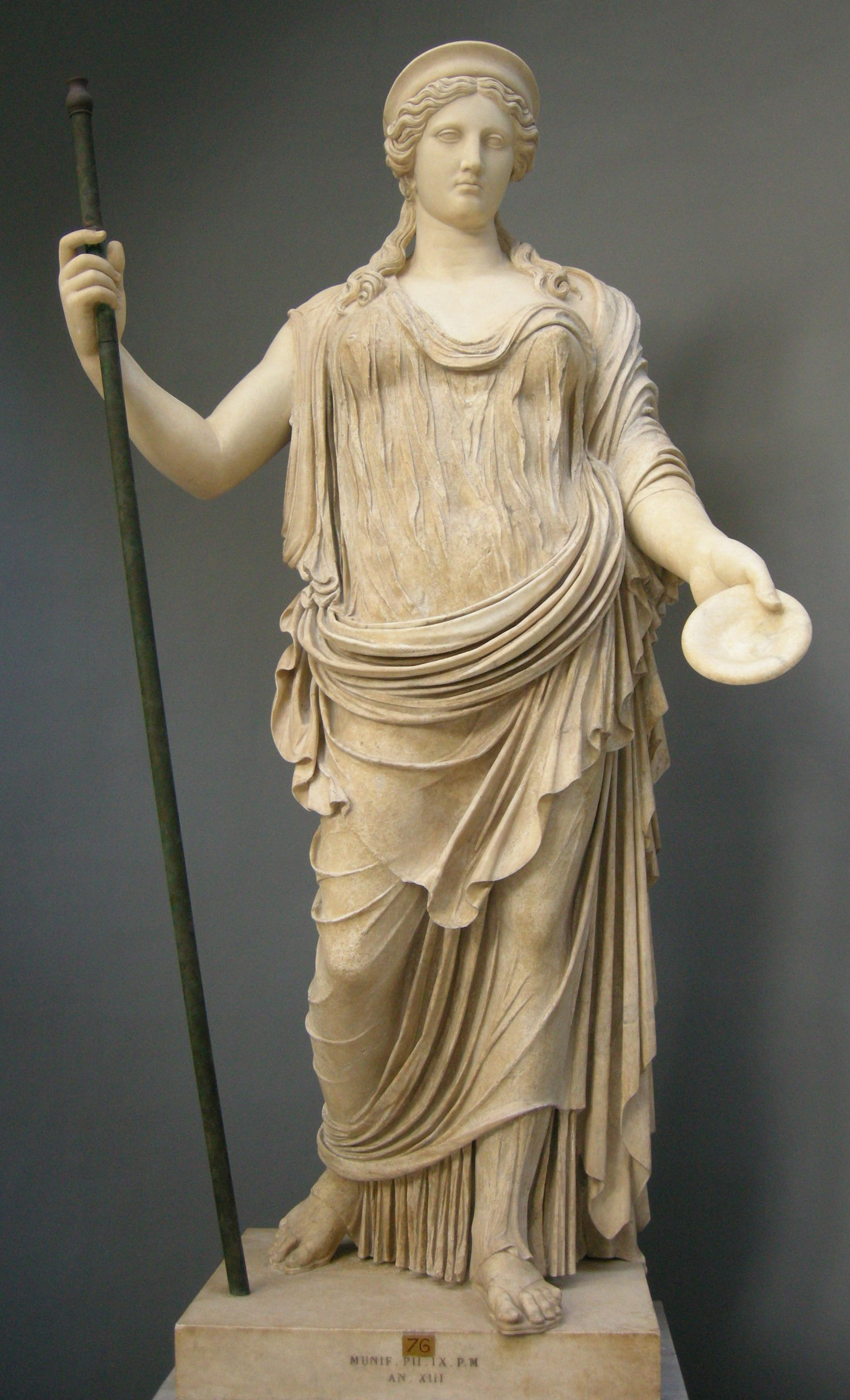 Ήρα: γάμος
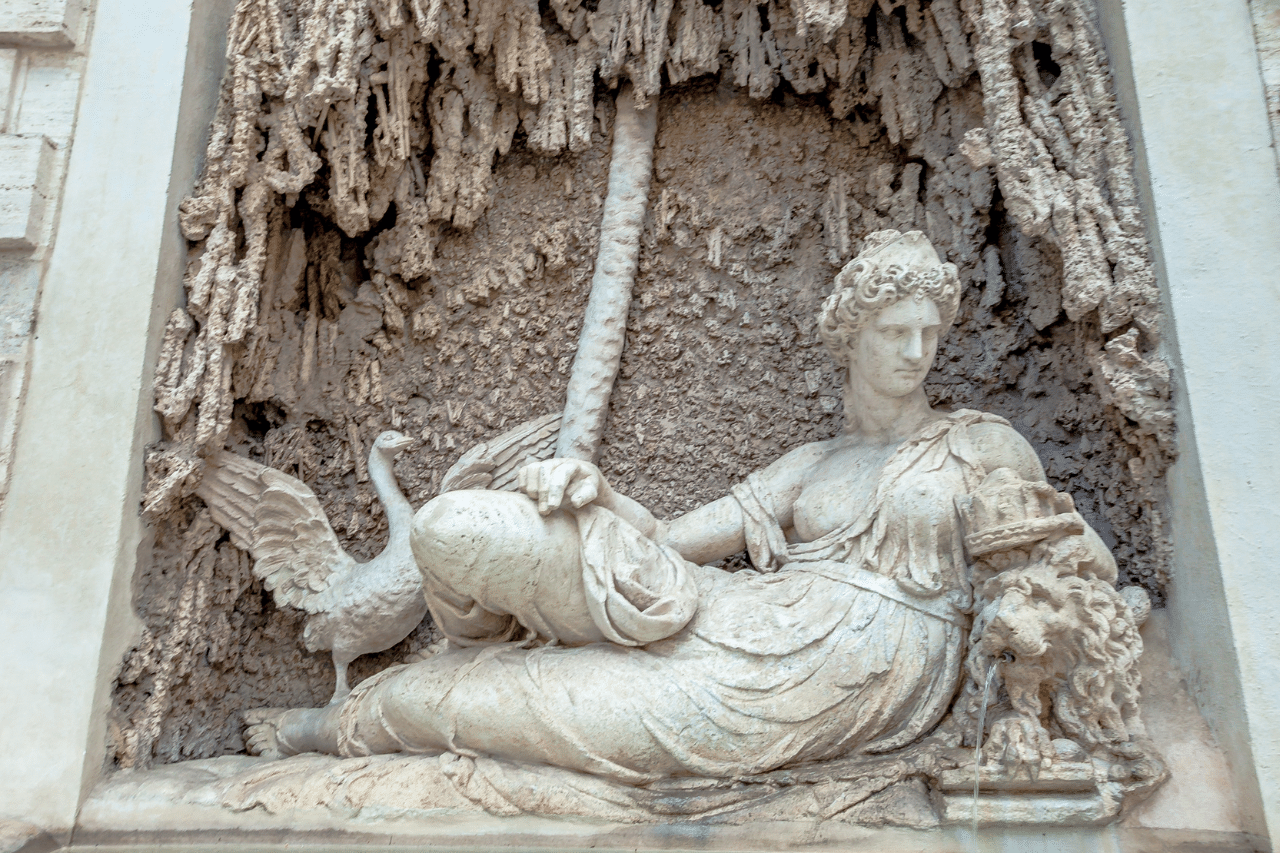 Juno
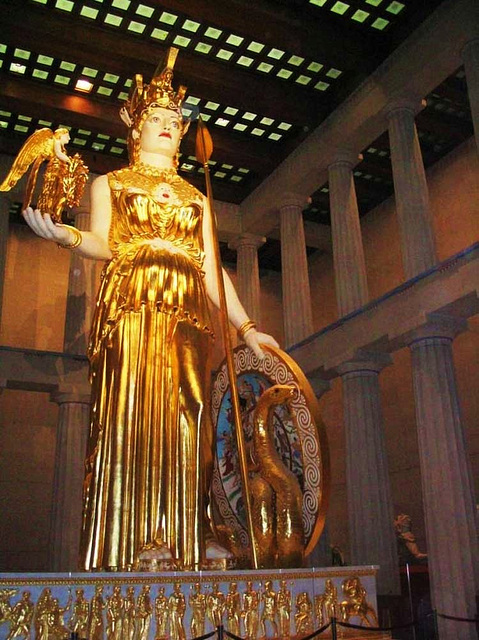 Αθηνά: σοφία, πόλεμος.
Ως Παλλάδα, με πολεμική εξάρτηση
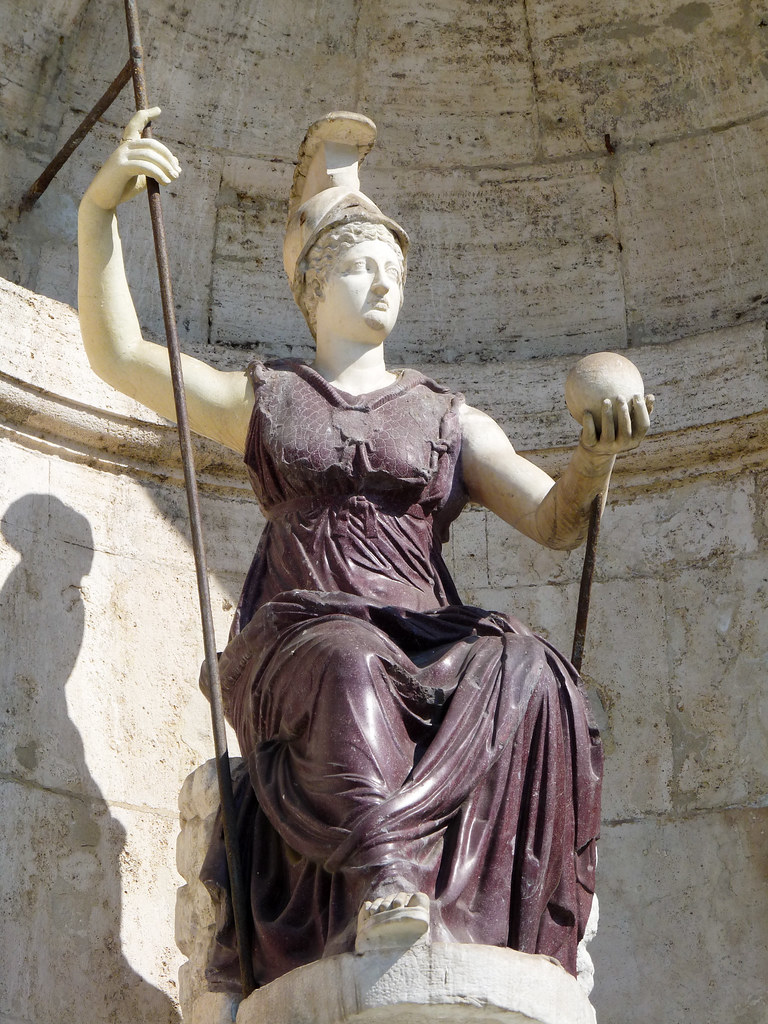 Minerva
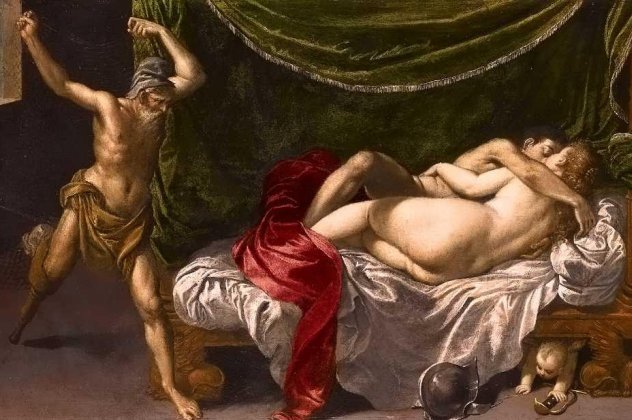 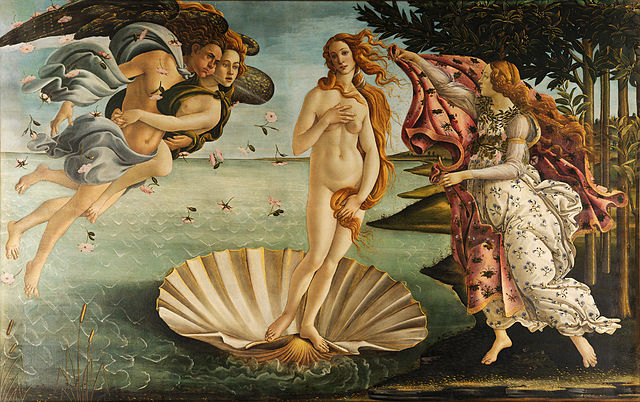 Αφροδίτη: ομορφιά
Σύζυγος του Ηφαίστου, ερωμένη του Άρη
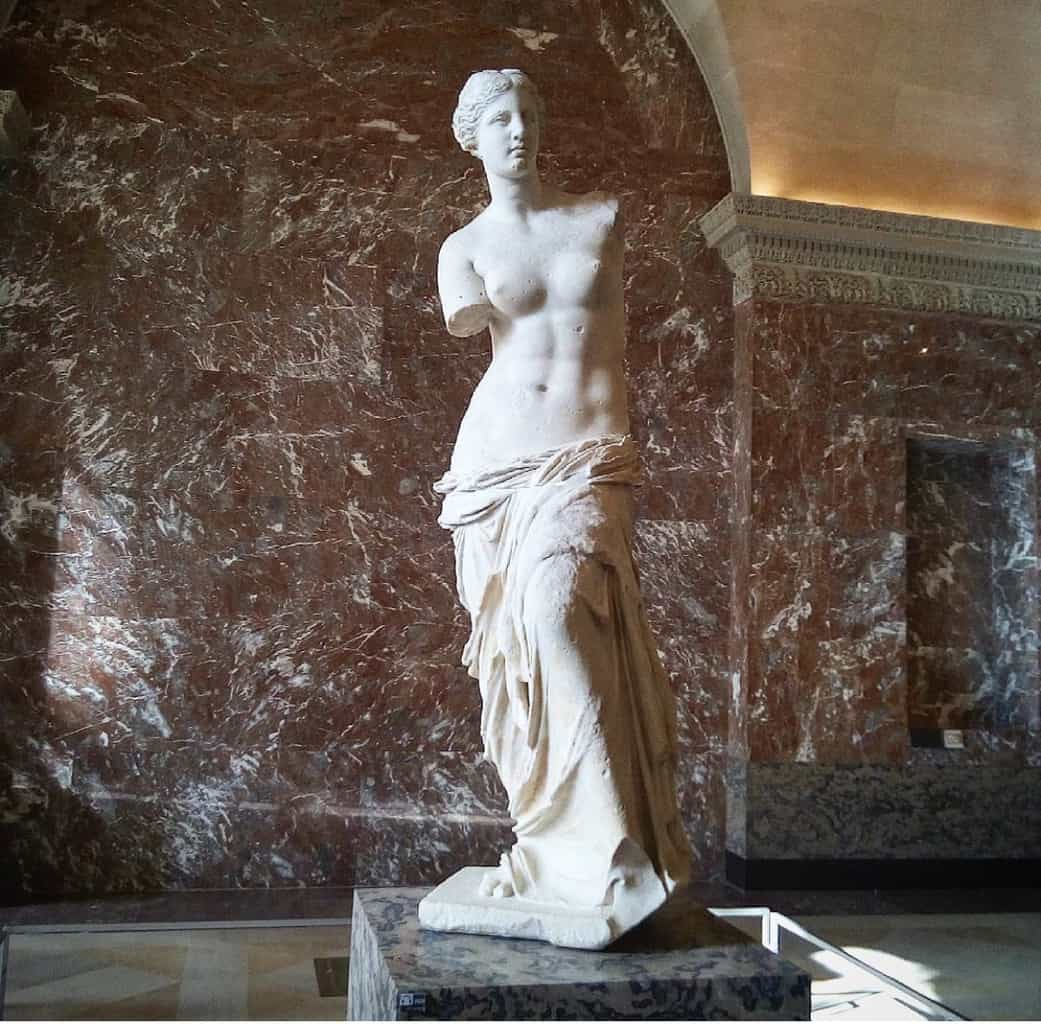 Venus(Venera)
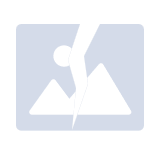 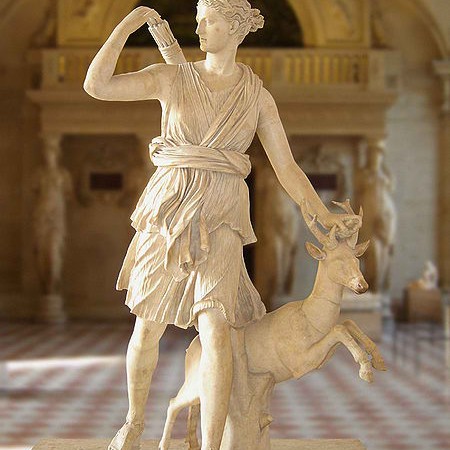 Άρτεμη: Κυνήγι και φύση
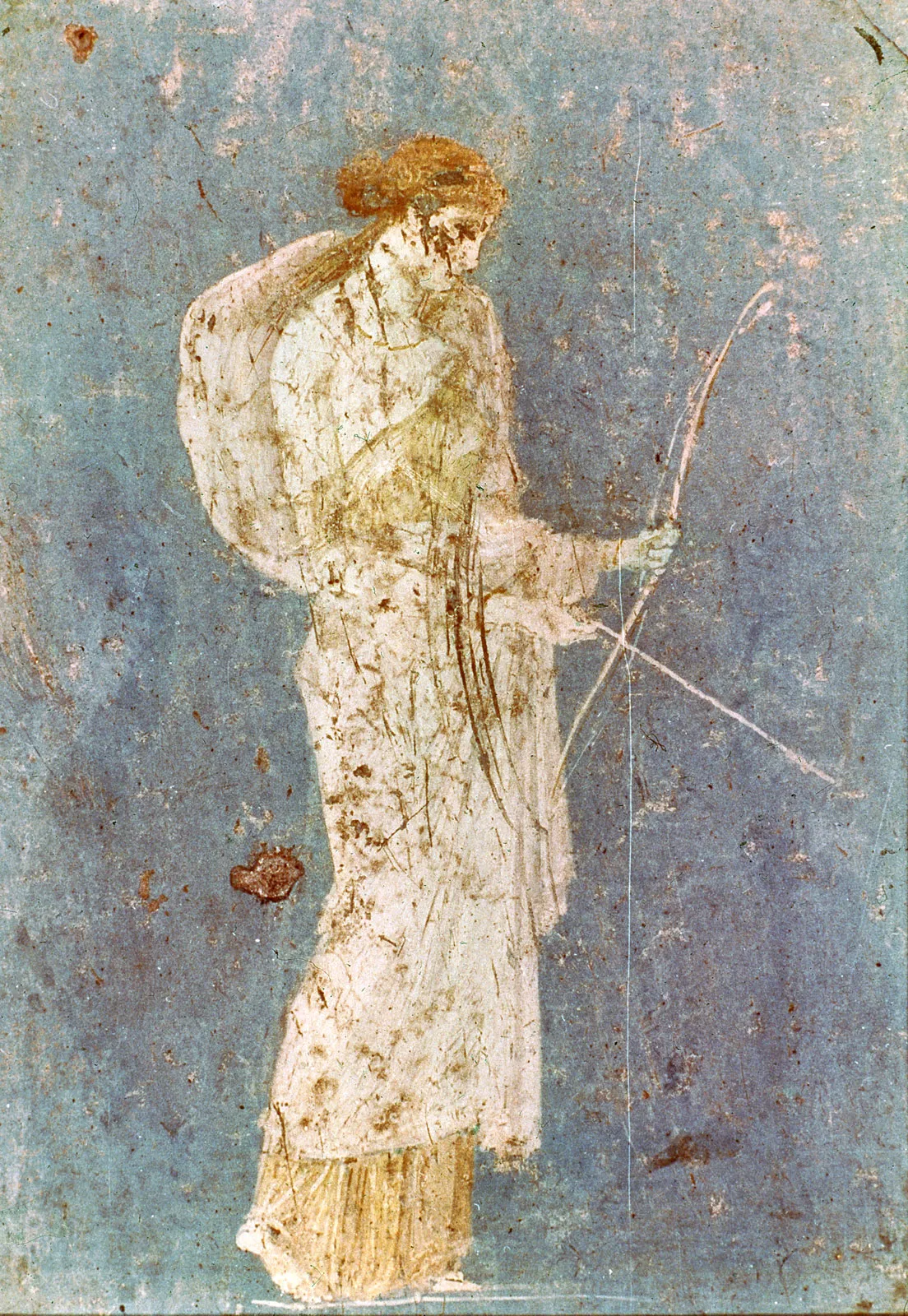 Diana
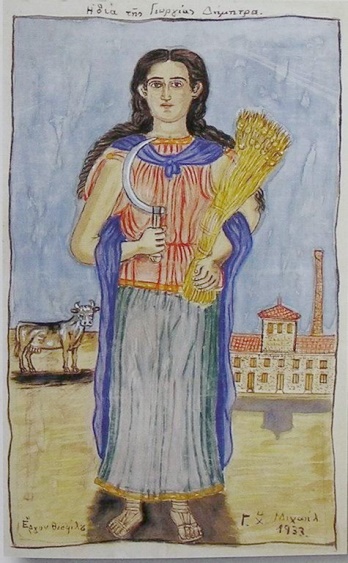 Δήμητρα: Γη και γεωργία
Κρατά συνήθως σιτηρά – δημητριακά.
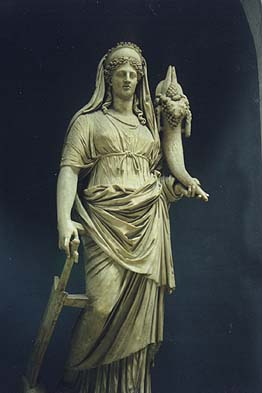 Ceres
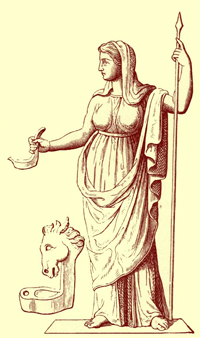 Εστία: οικογενειακή ζωή και θαλπωρή


Παραχωρεί τη θέση της στον νεότερο θεό Διόνυσο.
Vesta
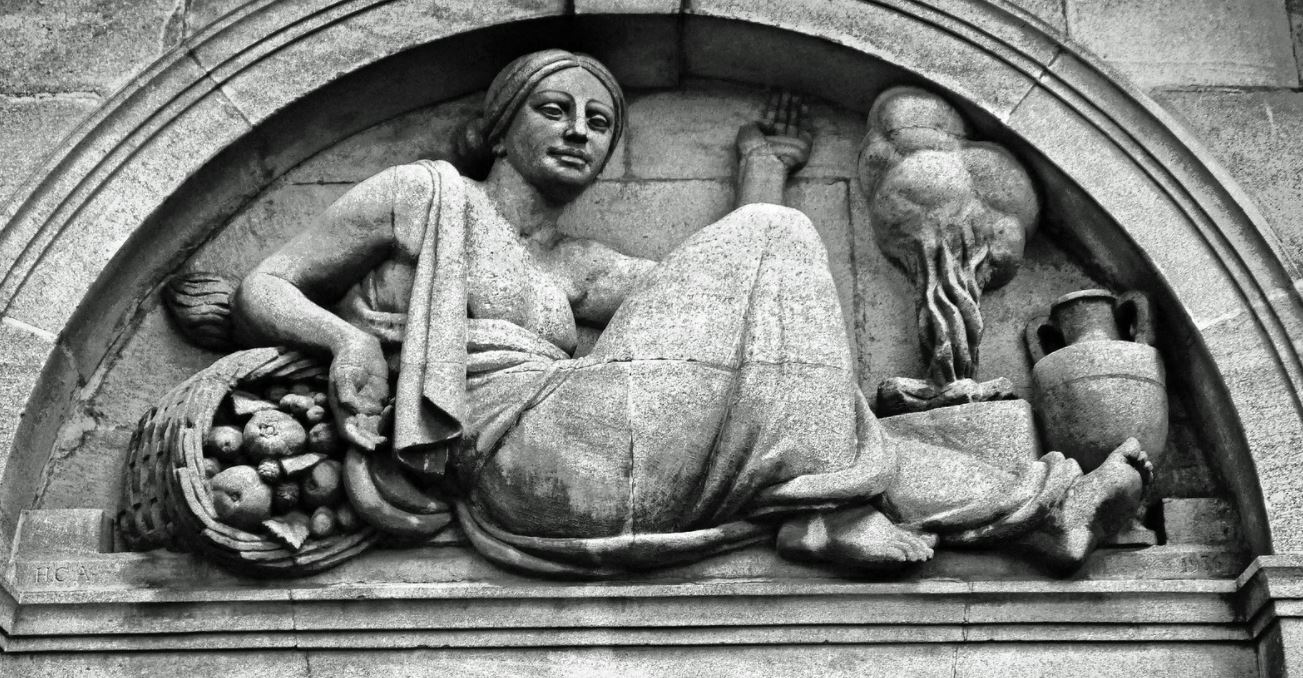